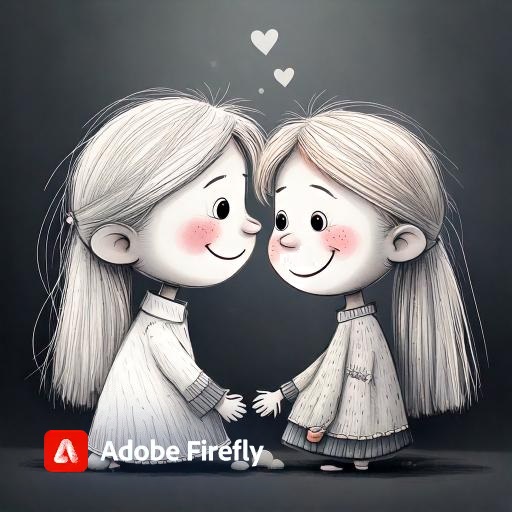 ТЕМА 6. Сучасний вимір доброчесності
Теоретичні засади доброчесності 
Доброчесність, суспільство й держава 
Доброчесність та Україна
План
2
Кейс тенісиста Енді Роддіка
У травні 2005 року Енді Роддік, один із найкращих професійних тенісистів світу, програв матч…, який перед цим виграв.
Роддік не зміг відбити подачу суперника, але помічник судді відкликав подачу та присудив Роддіку очко, що стало його перемогою в матчі. Подача не була в ауті — м’яч був близько до лінії, проте не перетнув її. Роддік міг залишити цю інформацію при собі та прийняти перемогу. Натомість він повідомив судді про інше. Суддя змінив рішення та присудив очко Вердаско.
3
[Speaker Notes: У травні 2005 року Енді Роддік, один із найкращих професійних тенісистів світу, програв матч…, який перед цим виграв. Роддік грав проти іспанця Фернандо Вердаско в 1/8 фіналу тенісного турніру Italia Masters у Римі. Він домінував у матчі, коли сталося щось незвичайне. Роддік не зміг відбити подачу суперника, але помічник судді відкликав подачу та присудив Роддіку очко, що стало його перемогою в матчі. Під оплески натовпу Вердаско, суперник Роддіка, підбіг до сітки, щоб потиснути руку Роддіку та привітати його з перемогою. Однак Роддік знав дещо, чого не знав суддя, його помічник, радісна публіка та сам Вердаско. Подача не була в ауті — м’яч був близько до лінії, проте не перетнув її. Роддік міг залишити цю інформацію при собі та прийняти перемогу. Дійсно, у тенісі не чекають закликів до честі. Натомість він повідомив судді, що м’яч був у грі, і запропонував показати йому позначку на глині, куди влучив м’яч, щоб підтвердити свою правоту. Суддя змінив рішення та присудив очко Вердаско. Отримавши другий шанс, Вердаско максимально використав його. Він повернувся, щоб виграти гру, сет і матч, що гарантувало йому неймовірну перемогу.]
Спортивний журналіст Френк ДеФорд написав, що чесність Роддіка коштувала йому принаймні «десятки тисяч доларів». Очевидно, чесність була для спортсмена важливішою за перемогу чи гроші.
4
[Speaker Notes: Потім спортивний журналіст Френк ДеФорд написав, що чесність Роддіка коштувала йому принаймні «десятки тисяч доларів». Очевидно, чесність була для спортсмена важливішою за перемогу чи гроші. Того дня Енді Роддік програв тенісний матч, але виграв щось набагато важливіше, і в процесі показав чудовий приклад спортивної майстерності для всіх конкурентів. Ця історія є чудовим прикладом того, як люди ставлять свої моральні переконання вище, ніж особисту вигоду.]
10/18/2024
«Доброчесність» походить від лат. «іtegritas» », що означає розсудливість, цілісність і завершеність.
5
[Speaker Notes: В англійській мові зберігся корінь цього слова («integer» – цілий). Англійське «integrity» означає стан цілісності, об’єднання, а також якість чесної людини, яка має сильні моральні принципи. Так, наприклад, деякі науковці визначають доброчесність, як «цілісність» або «повноту» в плані послідовності та узгодженості принципів і цінностей. Проте не існує єдиного визначення доброчесності.и можемо розглядати її як набір певних цінностей (відповідальність, непідкупність, чесність), так і як ставлення людини до моральних норм, готовність їх дотримуватися й рефлексувати. От ще декілька прикладів того, як можна визначати доброчесність:]
Офіс доброчесності НАЗК пропонує використовувати таке визначення:
«Доброчесність — чинити правильно, навіть коли ніхто не бачить»
6
[Speaker Notes: Попри те, що загально визначити доброчесність можна парою речень, це дуже велика та об’ємна тема, дискусії з якої можуть тривати довго. Не дивно, адже доброчесність зачіпає фактично всі сфери життя.]
Погляди на поняття доброчесності та її види(Стенфордська філософська енциклопедія)
Доброчесність як ідентичність
Доброчесність як самоінтеграція
Доброчесність – це питання інтеграції різних частин своєї особистості в гармонійне, неушкоджене ціле. Доброчесність – це насамперед питання збереження власного Я недоторканим та незіпсованим.
Прикладом формального ставлення до себе є сила волі.
Доброчесність стосується способу, у який люди беруть на себе зобов’язання щодо речей, із якими вони глибоко ідентифікують себе (інакше кажучи, вчинення дій у такий спосіб, що відображає їхнє уявлення про те, хто вони є). 
Термін, який включає в себе наміри особи, її обіцянки, переконання, виправдання довіри та очікувань.
7
[Speaker Notes: Стенфордська філософська енциклопедія розглядає доброчесність з різних сторін:
Доброчесність як самоінтеграція. З точки зору самоінтеграції, доброчесність – це питання інтеграції різних частин своєї особистості в гармонійне, неушкоджене ціле. При такому погляді доброчесність – це насамперед питання збереження власного Я недоторканим та незіпсованим. Самоінтеграційний підхід пропонує особистості ставитися формально до самої себе. Прикладом формального ставлення до себе є сила волі. Доброчесність як ідентичність. З погляду ідентичності доброчесність стосується способу, у який люди беруть на себе зобов’язання щодо речей, із якими вони глибоко ідентифікують себе (інакше кажучи, вчинення дій у такий спосіб, що відображає їхнє уявлення про те, хто вони є). Зобов’язання в цьому випадк – дуже широкий термін, який включає в себе наміри особи, її обіцянки, переконання, виправдання довіри та очікувань.]
Погляди на поняття доброчесності та її види(Стенфордська філософська енциклопедія)
Доброчесність як відстоювання чогось
Доброчесність як самоконструювання
Доброчесність як моральна мета
З точки зору самоконструювання, жити доброчесно – це не просто мати послідовний життєвий план і реалізовувати його. Це значить діяти так, щоб бути раціонально схваленим як самим собою, так і майбутнім Я.
Доброчесність у контексті «обстоювання будь-чого» долучає до визначення соціальний аспект. Так, доброчесність – це насамперед соціальна чеснота, яка визначається ставленням людини до інших. Соціальний характер доброчесності є питанням поваги людини до її власних найкращих суджень. Доброчесні люди не просто діють відповідно до своїх переконань, вони відстоюють щось – свої найкращі судження в спільноті людей.
Такий погляд накладає моральні обмеження на ті зобов’язання, яким доброчесна людина повинна залишатися вірною.
8
[Speaker Notes: Ми не можемо виділяти конкретні види доброчесності, бо все залежить від сфери життя, у межах якої її розглядаємо. Людина може бути доброчесною в цілому або діяти чи, навпаки, не діяти доброчесно в певній сфері. Так, наприклад, той, хто є доброчесним в академічному середовищі, може бути зовсім не доброчесним у стосунках з іншими.]
Доброчесність, суспільство й держава
Побудову доброчесного середовища варто починати із себе. 
	Ми живемо в суспільстві, а отже, соціальні (наприклад, сім’я, бізнес, релігія) та політичні (наприклад, політичний режим) структури й процеси, що відбуваються в ньому, впливають і на особисту доброчесність. Це може відбуватися шляхом заохочення або, навпаки, блокування інструментів, необхідних для розбудови доброчесного середовища.
	Якщо ж суспільство заважає намаганням людей діяти відповідно до своїх зобов’язань, цінностей та бажань, то така структура є ворожою до доброчесності.
9
[Speaker Notes: Зв’язок між соціально-політичними умовами та доброчесністю в суспільстві Звісно, рішення діяти доброчесно в тих чи інших випадках людина приймає самостійно. Побудову доброчесного середовища варто починати із себе. Проте ми живемо в суспільстві, а отже, соціальні (наприклад, сім’я, бізнес, релігія) та політичні (наприклад, політичний режим) структури й процеси, що відбуваються в ньому, впливають і на особисту доброчесність. Це може відбуватися шляхом заохочення або, навпаки, блокування інструментів, необхідних для розбудови доброчесного середовища. Оскільки доброчесність є центральною чеснотою, то державні інститути, зокрема й форми правління та економічні механізми, повинні бути побудовані таким чином, щоб сприяти їй. Якщо ж суспільство заважає намаганням людей діяти відповідно до своїх зобов’язань, цінностей та бажань, то така структура є ворожою до доброчесності. Це призводить до погіршення добробуту та появи в суспільстві стану відчудженності.]
Зв’язок між соціально-політичними умовами та доброчесністю
Демократичні режими
сприяють розвитку доброчесності, адже вона є одним з їхніх ключових принципів
люди в таких суспільствах більш вільні, а сама структура суспільства прозора.
Авторитарні та тоталітарні режими
Можуть використовувати цінність доброчесності як певний «фасад» – вони можуть створювати інституції, які начебто виховують доброчесних громадян (наприклад, піонери), але їхня головна мет – підтримка пропаганди, аж ніяк не моральних цінностей. 
Авторитарні країни  бачать в реальній доброчесності загрозу для свого існування і всіма способами з нею борються чи закладають в цей термін зовсім іншу суть. 
Можливості громадян обмежені,  а суспільні процеси – незрозумілі.
[Speaker Notes: Так, наприклад, демократичні режими сприяють розвитку доброчесності, адже вона є одним з їхніх ключових принципів, а отже, люди в таких суспільствах більш вільні, а сама структура суспільства прозора. Водночас важливо зазначити, що авторитарні та тоталітарні режими можуть використовувати цінність доброчесності як певний «фасад» для своїх режимів. Тобто вони можуть створювати інституції, які начебто покликані виховувати доброчесних громадян (наприклад, піонери), але їхньою головною метою буде підтримка пропаганди, але аж ніяк не моральних цінностей. Річ у тім, що авторитарні країни бачать у реальній доброчесності загрозу для свого існування, усіляко з нею борються чи вкладають в поняття зовсім іншу суть. Це призводить до того, що можливості громадян стають обмеженими, а суспільні процеси – незрозумілими.]
Зв’язок між доброчесністю та корупцією
Доброчесність та боротьба з корупцією тісно пов’язані. Відсутність корупції є одним із важливих елементів доброчесного середовища, так само як доброчесність робить боротьбу з корупцією ефективною. Оскільки корупція завжди зачіпає не просто громадян, а й посадових осіб, то, коли ми розглядаємо доброчесність у контексті корупції, маємо говорити не тільки про формування доброчесності на рівні всіх громадян, а й окремо розглядати інституційну доброчесність посадових осіб.
11
Доброчесність посадових осіб
Корупція виникає тоді, коли посадова особа вирішує діяти всупереч меті та обов’язкам довіреної їй посади для досягнення особистої або колективної вигоди.
	Сучасний підхід до боротьби з корупцією спрямований на створення етичних інституцій, здатних працювати доброчесно, керуючись покладеною на них місією. Працівники таких установ мають бути відданими місії та достатньо компетентними. Інституції повинні мати внутрішню стійкість (тобто налагоджені механізми роботи, внутрішню підзвітність тощо) або зовнішній контроль (тобто бути підзвітними насамперед громадянам), щоб протистояти корупційним спокусам, коли вони виникають.
	Наявність чітких стандартів допомагає зрозуміти, що саме визначається як «правильне». 
	Високі стандарти, викладені в нормативно-правовій базі, роз’яснюють, яка поведінка очікувана від публічних службовців, і створюють основу для урядів, щоб забезпечити етичну поведінку
12
[Speaker Notes: Корупція виникає тоді, коли посадова особа вирішує діяти всупереч меті та обов’язкам довіреної їй посади для досягнення особистої або колективної вигоди, тобто тоді, коли особа вирішує діяти недоброчесно. У цьому випадку доброчесність є тим, що пов’язує особисту та інституційну мету й місію. Наявність у людини особистої доброчесності є передумовою для того, щоб вона діяла етично, а також щоб всі особи, що працюють в установі, могли підтримувати спільну мету. Сучасний підхід до боротьби з корупцією спрямований на створення етичних інституцій, здатних працювати доброчесно, керуючись покладеною на них місією. Працівники таких установ мають бути відданими місії та достатньо компетентними. Інституції повинні мати внутрішню стійкість (тобто налагоджені механізми роботи, внутрішню підзвітність тощо) або зовнішній контроль (тобто бути підзвітними насамперед громадянам), щоб протистояти корупційним спокусам, коли вони виникають. Організація економічного співробітництва (ОЕСР) в довіднику з публічної доброчесності визначає різні інструменти для забезпечення доброчесності серед посадових осіб. Одним із них є стандарти. Наявність чітких стандартів допомагає зрозуміти, що саме визначається як «правильне». Високі стандарти, викладені в нормативно-правовій базі, роз’яснюють, яка поведінка очікувана від публічних службовців, і створюють основу для урядів, щоб забезпечити етичну поведінку. Встановлення стандартів поведінки, які можна вивчити, засвоїти та забезпечити їх дотримання, може сприяти створенню спільного розуміння в уряді та серед громадян.]
Встановлення високих стандартів доброчесної поведінки може відбуватися шляхом:
надання пріоритету суспільним інтересам, дотримання цінностей публічної служби, відкритої культури;
включення стандартів доброчесності до правової системи та організаційної політики;
встановлення чітких процедур, які допоможуть запобігти порушенням;
інформування про цінності й стандарти всередині організацій;
13
[Speaker Notes: Встановлення високих стандартів доброчесної поведінки може відбуватися шляхом: y виходу за межі мінімальних вимог, надання пріоритету суспільним інтересам, дотримання цінностей публічної служби, відкритої культури, яка полегшує й винагороджує організаційне навчання та заохочує належне врядування; y включення стандартів доброчесності до правової системи та організаційної політики (наприклад, кодексів поведінки або етичних кодексів) з метою роз’яснення очікувань та слугування основою для дисциплінарних, адміністративних, цивільних та/або кримінальних розслідувань і санкцій, залежно від обставин; y встановлення чітких і пропорційних процедур, які допоможуть запобігти порушенням стандартів доброчесності та врегулювати фактичні або потенційні конфлікти інтересів; y інформування про цінності й стандарти публічного сектору всередині організацій публічного сектору та зовні приватного сектору, громадянського суспільства та окремих осіб, а також прохання до партнерів поважати ці цінності та стандарти у взаємодії з публічними посадовими особами]
Рекомендації ОЕСР
14
[Speaker Notes: Окрім цього, ОЕСР (Організація економічного співробітництва та розвитку)  дослідила, як заохочувати людей діяти доброчесно. Дуже коротко ідею можна описати так: треба зробити хороший вибір легким вибором. Ніби логічно та просто, але як цього досягти? Отже, ОЕСР дає декілька порад:]
Мотивація діяти чесно
Етичний вибір – це постійна битва розуму між власним інтересом і мораллю.
	Чесність – це питання самоповаги.
	Співробітникам державного сектора слід регулярно нагадувати про довіру до них та очікувану чесність.
15
[Speaker Notes: Дослідження показують, що коли справа доходить до етичного вибору, це постійна битва розуму між власним інтересом і мораллю, яка ніколи не вирішується раз і назавжди. Наш хитрий мозок не любить конфліктувати щодо рішень та докладе всіх зусиль, щоб уникнути будь-якої невизначеності чи дискомфорту під час їх прийняття. Що можна зробити? Чесність – це питання самоповаги. Співробітникам державного сектора слід регулярно нагадувати про довіру до них та очікувану чесність. Пріоритетність зобов’язань може допомогти їм відмовитися від спокуси згорнути кут, збагатити друга чи обдурити систему. Подібним чином у їхній повсякденній роботі невеликі моральні нагадування можуть схилити чашу терезів на користь чесності, що полегшить перемогу в цій битві за розум. Непомітне повідомлення, таке як «дякую за чесність», передане в потрібний момент, може ефективно спонукати до більш етичного вибору.]
Індивідуальна відповідальність
Почуття провини різко зменшується, коли його поділяють.
	Коли ми не відчуваємо особистої відповідальності, то схильні нічого з цим не робити, повністю ігноруючи свою совість.
	Політика передбачає індивідуальну відповідальність. У державі мають бути передбачені такі процедури, які надають можливість повідомляти про неналежну поведінку інших. В Україні, наприклад, діє інститут викривачів.
16
[Speaker Notes: Проблема полягає в тому, що почуття провини різко зменшується, коли його поділяють. Залучення інших до корупційної схеми може навіть бути хорошою тактикою, щоб купити їхнє мовчання; це тонко розподіляє відповідальність на плечі багатьох і зменшує індивідуальну. Коли ми не відчуваємо особистої відповідальності, то схильні нічого з цим не робити, повністю ігноруючи свою совість. Людям часто важко думати та діяти незалежно в групах, що може завадити бачити корупційні дії та запобігати їм. Ми рідко ставимо під сумнів поведінку, поширену серед однолітків. І навіть якщо помітимо неетичну поведінку в безпосередньому оточенні, чи повідомимо про неї?]
Об’єктивність
Ми всі чутливі до упереджень.
Держава й суспільство мають спонукати осіб, які приймають рішення, бути об’єктивними та захищати їх від ледь помітних конфліктів інтересів.
17
Доброчесність громадян
Щоб сприяти розвитку суспільної культури публічної доброчесності треба співпрацювати з приватним сектором, громадянським суспільством та окремими особами шляхом:

﻿﻿﻿визнання в системі публічної доброчесності ролі приватного сектору, громадянського суспільства та окремих осіб, шляхом заохочення підтримувати ці цінності як спільну відповідальність;
﻿﻿﻿залучення відповідних зацікавлених сторін до розробки, регулярного оновлення та імплементації системи публічної доброчесності;
﻿﻿﻿підвищення обізнаності в суспільстві про переваги публічної доброчесності та зменшення толерантності до порушень стандартів публічної доброчесності, а також проведення, за необхідності, кампаній з просування громадянської освіти з питань публічної доброчесності серед окремих осіб і, зокрема, в закладах освіти;
залучення приватного сектору та громадянського суспільства до обговорення додаткових переваг публічної доброчесності, які виникають завдяки підтримці доброчесності в бізнесі та некомерційній діяльності, обміну досвідом, отриманим з передових практик, та його розвитку.
18
[Speaker Notes: Публічна доброчесність – це питання не лише публічного сектору: окремі особи, громадянське суспільство та компанії формують взаємодію в суспільстві, і їхні дії можуть шкодити  або сприяти доброчесності у своїх громадах. Загальносуспільний підхід стверджує, що, оскільки ці суб’єкти взаємодіють з державними службовцями, відіграють вирішальну роль у формуванні суспільного порядку денного та впливають на державні рішення, вони також несуть відповідальність за сприяння публічній доброчесності. На найпростішому рівні вибір окремих осіб має вплив. Бачачи ціну корупції, вони можуть ігнорувати її та ставати жертвами або ж визнавати порушення та активно сприяти зміцненню публічної доброчесності. У Рекомендації ОЕСР з питань публічної доброчесності зазначено, що її учасники повинні «сприяти розвитку загальносуспільної культури публічної доброчесності, співпрацюючи з приватним сектором, громадянським суспільством та окремими особами, зокрема, шляхом: визнання в системі публічної доброчесності ролі приватного сектору, громадянського суспільства та окремих осіб у дотриманні цінностей публічної доброчесності у їх взаємодії з публічним сектором. Яким чином? Заохочуючи приватний сектор, громадянське суспільство та окремих осіб підтримувати ці цінності як спільну відповідальність; y залучення відповідних зацікавлених сторін до розробки, регулярного оновлення та імплементації системи публічної доброчесності; y підвищення обізнаності в суспільстві про переваги публічної доброчесності та зменшення толерантності до порушень стандартів публічної доброчесності, а також проведення, за необхідності, кампаній із просування громадянської освіти з питань публічної доброчесності серед окремих осіб і в школах зокрема; y залучення приватного сектора та громадянського суспільства до обговорення додаткових переваг публічної доброчесності, які виникають завдяки підтримці доброчесності в бізнесі та некомерційній діяльності, обміну досвідом, отриманим з передових практик, та його розвитку.]
Етика як складова доброчесності
Моральні цінності, тобто наші переконання про те, що є правильним, а що ні, відіграють важливу роль в процесі прийняття рішень, проте ми не завжди можемо приймати рішення в рамках всіх наших переконань. 

Моральні дилеми – це ситуації, в яких необхідно зробити складний вибір між двома або більше діями, кожна з яких може бути морально виправданою сама по собі, але суперечить одна одній. Вони підштовхують нас до меж наших моральних та етичних рамок, змушуючи оцінювати наші принципи та результати наших дій. Для вирішення цих дилем різні етичні теорії пропонують різні підходи.
19
[Speaker Notes: Говорячи про доброчесність, ми стикаємося з проблемою розуміння того, що таке “чинити правильно”. Що таке “правильно” кожен розуміє, відштовхуючись від внутрішніх відчуттів та контексту, в якому знаходиться: власних моральних цінностей та, наприклад, законів держави, правил поведінки в певній організації або етичних кодексів. Моральні цінності, тобто наші переконання про те, що є правильним, а що ні, відіграють важливу роль в процесі прийняття рішень, проте ми не завжди можемо приймати рішення в рамках всіх наших переконань. Моральні дилеми – це ситуації, в яких необхідно зробити складний вибір між двома або більше діями, кожна з яких може бути морально виправданою сама по собі, але суперечить одна одній. Вони підштовхують нас до меж наших моральних та етичних рамок, змушуючи оцінювати наші принципи та результати наших дій. Для вирішення цих дилем різні етичні теорії пропонують різні підходи. Розглянемо основні з них: деонтологію, утилітаризм, етику чеснот Аристотеля та лібертаріанство, зосередившись на принципах, якими вони керуються, ролі наслідків та їхніх поглядах на чесноти.]
Етика чеснот Аристотеля
Лібертаріанство
Деонтологія
Утилітаризм
Моральна цінність дії оцінюється виключно за її результатом. Цей фокус на результатах часто призводить до моральних дилем, коли дії, які максимізують щастя, конфліктують з індивідуальними правами чи обов’язками.
Доброчесне життя спрямоване на досягнення процвітання, що включає в себе роздуми про наслідки своїх дій.
наслідки дії здебільшого не мають значення для її моральної оцінки
керуються принципом непримусу і добровільності об’єднання
20
[Speaker Notes: Принцип оцінки: деонтологія, найбільш пов’язана з ім’ям Іммануїла Канта, оцінює дії на основі дотримання обов’язку або правил, а не наслідків цих дій. Категоричний імператив Канта наказує дії, які можуть бути універсально застосовані, і поважає людей як самоціль, а не засіб для досягнення мети. Роль наслідків: у деонтологічній етиці наслідки дії здебільшого не мають значення для її моральної оцінки. Важливим є те, чи сама дія відповідає моральній нормі або обов’язку. Погляд на чесноти: чеснота важлива настільки, наскільки вона узгоджується з обов’язком. Доброчесна людина – це та, яка діє з поваги до морального закону.
Утилітаризм Принцип оцінки: утилітаризм, започаткований такими філософами, як Джеремі Бентам і Джон Стюарт Мілль, оцінює дії на основі їх результатів, зокрема кількості щастя або користі, яку вони приносять. Правильна дія – це та, яка максимізує загальне щастя. Роль наслідків: наслідки займають центральне місце в утилітаризмі. Моральна цінність дії оцінюється виключно за її результатом. Цей фокус на результатах часто призводить до моральних дилем, коли дії, які максимізують щастя, конфліктують з індивідуальними правами чи обов’язками. Погляд на чесноти: чеснота розглядається з точки зору її внеску в щастя. Доброчесними  є ті дії, які сприяють найбільшому благу. Етика чеснот Аристотеля Принцип оцінки: етика чеснот Аристотеля зосереджена на характері людини і чеснотах, які складають добрий характер. На відміну від деонтології чи утилітаризму вона зосереджується на бутті, а не на діях – на тому, що означає бути доброчесною людиною, жити правильним життям відповідно до розуму. Роль наслідків: хоча наслідки не є основним предметом уваги, вони не ігноруються повністю. Аристотель визнає, що доброчесне життя також спрямоване на досягнення евдаймонії, або процвітання, що включає в себе роздуми про наслідки своїх дій. Погляд на чесноту: чеснота – це золота середина між двома крайнощами – надлишком і нестачею. Йдеться про розвиток рис характеру, які ведуть до добре прожитого життя, балансування між відвагою і нерозсудливістю, або, наприклад, між щедрістю і скупістю. Лібертаріанство Принцип оцінки: лібертаріанство наголошує на індивідуальній свободі та автономії. Він виступає за мінімальне втручання держави в життя людей і надає пріоритет правам на свободу і власність. Моральна оцінка дій ґрунтується на тому, чи поважають вони свободу і права інших. Роль наслідків: хоча лібертаріанців цікавлять наслідки, особливо з точки зору збереження індивідуальних свобод і прав власності, вони в першу чергу керуються принципом непримусу і добровільності об’єднання. Погляд на чесноту: чеснота в лібертаріанській етиці тісно пов’язана з повагою до індивідуальних прав і переслідуванням власних інтересів у спосіб, що не порушує права інших.]
Деонтологія фокусується на обов'язку та правилах, вона вважає, що певні дії є морально правильними або неправильними самі по собі і наголошує на дотриманні моральних принципів незалежно від наслідків. Деонтологія дивиться не на результати дій, а на те, чи відповідають самі дії певним правилам або обов'язкам. Тобто важливо те, чи відповідає сама дія моральним правилам. Не важливо чи отримаєте ви для себе позитивний результат від дії, важливо щоб ця дія була морально правильною.  Хороша людина - це та, яка діє правильно не заради вигоди, а тому що це правильно. Простіше кажучи, деонтологія - це етика правил та обов'язків. Вона каже, що є певні правила, яких треба дотримуватися, незалежно від того, які будуть наслідки. Головне - робити правильні речі, бо вони правильні, а не тому, що вони вигідні.
Утилітаризм – оцінює дії за їх наслідками та користю для найбільшої кількості людей і прагне максимізувати загальне благо або щастя. Головна ідея: "Роби те, що принесе найбільше щастя найбільшій кількості людей". Якщо дія принесла багато користі - вона хороша. Однак іноді це призводить до конфлікту між індивідуальними правами та обов’язками. 
Етика чеснот Аристотеля зосереджується на розвитку позитивних рис характеру (чеснот), які є ключем до щасливого етичного життя. Головна ідея: "Будь хорошою людиною, і ти будеш робити хороші речі". Дивимось на характер людини, а не на окремі вчинки. Головне - бути хорошою людиною. Доброчесне життя спрямоване на досягнення процвітання, що включає в себе роздуми про наслідки своїх дій.
Головна ідея лібертаріанства – "Кожен має право робити що хоче, поки не заважає іншим". Дивимось, чи поважає дія свободу інших людей. Цінуються ті якості, які допомагають поважати права інших і відстоювати свої. Керуються принципом непримусу і добровільності об’єднання.
21
Доброчесність в українському законодавстві
До 2000х років. Був тільки термін «академічна доброчесність». У 2000 році затвердили Загальні правила поведінки державного службовця, де доброчесність згадувалася як одна з обов’язкових умов для державних службовців. 
2006 рік. Затверджено Концепцію подолання корупції в Україні — «На шляху до доброчесності». 
2011 рік. Стаття 3 Закону України «Про державну службу»: одним із принципів держслужби названо доброчесність.
2015 рік. У Законі України «Про державну службу»  з’явилося визначення доброчесності – спрямованість дій державного службовця на захист публічних інтересів та відмова від превалювання приватного інтересу під час здійснення наданих йому повноважень.
2016 рік. Доброчесність стала обов’язковою умовою для роботи суддею. Парламентарі внесли відповідні зміни до Конституції України. І того ж дня ухвалили Закон України «Про Вищу раду правосуддя», який зобов’язував суддів щорічно подавати декларацію доброчесності.
[Speaker Notes: В українському законодавстві використовують різні терміни й похідні від поняття доброчесності. Йдеться зокрема про такі: «критерій доброчесності», «академічна доброчесність», «перевірка доброчесності», «декларація доброчесності», «розбудова доброчесності» та інші. Ось як поняття доброчесності формувалося в українському правовому полі: y до 2000х років. В українських нормативно-правових актах можна було зустріти тільки вираз «академічна доброчесність». 23 жовтня 2000 року Головне управління державної служби видало наказ, яким затвердило Загальні правила поведінки державного службовця, де доброчесність згадувалася як одна з обов’язкових умов для державних службовців. Однак жодних додаткових деталей щодо терміна в документі не було. y 2006 рік. Президент України своїм Указом затвердив Концепцію подолання корупції в Україні «На шляху до доброчесності». Це був перший документ, у якому згадано перелік заходів для підвищення рівня доброчесності держслужбовців та суддів і контролю влади з боку громадянського суспільства. Проте надалі без чітких формулювань. y 2011 рік. У законі «Про державну службу» одним із принципів держслужби названо доброчесність. y 2015 рік. У Законі України «Про державну службу» з’явилося визначення доброчесності – спрямованість дій державного службовця на захист публічних інтересів та відмова від превалювання приватного інтересу під час здійснення наданих йому повноважень. y 2016 рік. Доброчесність стала обов’язковою умовою для роботи суддею. Парламентарі внесли відповідні зміни до Конституції України й того ж дня ухвалили закон, який зобов’язував суддів щорічно до 1 лютого подавати декларацію доброчесності.]
Доброчесність: що вже зроблено?
Функціонує Єдиний державний реєстр декларацій осіб, уповноважених на виконання функцій держави або місцевого самоврядування.  
Запровадження ефективної системи запобігання й врегулювання конфлікту інтересів на публічній службі. Офіс доброчесності НАЗК навчає публічних службовців  розпізнати конфлікт інтересів та врегулювати його.
Існує інститут викривачів
Офіс доброчесності НАЗК працює над втіленням просвітницьких проєктів та відкритий до співпраці з представниками громадськості, аби спонукати до переосмислення та зміни поведінки для формування «нульової» толерантності до корупції у суспільстві
в Українських компаніях, навчальних закладах тощо передбачені кодекси етичної поведінки.
[Speaker Notes: НАЗК та Офіс доброчесності зокрема активно працюють над розвитком доброчесності не тільки серед публічних осіб, а й на рівні всього суспільства. Переважно робота триває за такими напрямами: y Функціонує Єдиний державний реєстр декларацій осіб, уповноважених на виконання функцій держави або місцевого самоврядування (Реєстр декларацій), завдяки якому кожен громадянин може ознайомитися з інформацією про майно, доходи та видатки декларантів і членів їхніх сімей, пов’язані з ними компанії тощо. Це хороший інструмент для забезпечення підзвітності публічних службовців. y Запровадження ефективної системи запобігання й врегулювання конфлікту інтересів на публічній службі є ще одним важливим антикорупційним превентивним заходом. Він допомагає підвищувати прозорість діяльності держави та зменшує можливості для зловживання в державному секторі. Офіс навчає публічних службовців вчасно розпізнати конфлікт інтересів, врегулювати його та пояснює, якою є відповідальність за порушення вимог законодавства у цій сфері. y В Україні також запрацював інститут викривачів. Він передбачає заохочення та формування культури повідомлення про корупцію через гарантії дотримання прав викривачів та створення механізмів на всіх рівнях для повідомлення про корупцію. Це заохочує доброчесну поведінку серед осіб та мотивує людей не бути байдужими, коли вони бачать порушення. y Крім того, Офіс працює над втіленням просвітницьких проєктів та відкритий до співпраці з представниками громадськості, аби спонукати до переосмислення та зміни поведінки для формування «нульової» толерантності до корупції в суспільстві. y Окрім цього, в українських компаніях, навчальних закладах тощо передбачені кодекси етичної поведінки, які визначають основні принципи та моральні норми, якими мають керуватися робітники або, наприклад, студенти. Деякі етичні кодекси, наприклад кодекс професійної етики та поведінки прокурорів, регламентовані законодавчо.]
Чек-лист для формування особистої доброчесності та моделювання її в інших
Виконуйте свої обіцянки
Зустрічайтеся з людьми
Перш ніж взяти на себе зобов’язання
Звикайте казати «ні»
Проаналізуйте, як ви реагуєте в критичних ситуаціях
Відшліфуйте свої комунікативні навички
Подумайте про те, які звички та навички вам потрібно розвинути, щоб підвищити свою доброчесність
Уникайте людей, яким бракує доброчесності